Активизация познавательной и мыслительной деятельности на уроках физико-математического цикла
Вы можете с каждым днём становиться всё умнее и умнее. Ум может развиваться – его можно укрепить, настроить и подготовить так, что он будет творить чудеса
Мэрилин вос Сэ	йвэнт
Обобщение и ограничение понятий
Обобщите следующие пары понятий:
Скорость, время
Торф, уголь
Сложение, вычитание
Треугольник, квадрат
Физика, математика
Термометр. мензурка
Обобщение и ограничение понятий
Выберите из предложенного перечня слов два более общие к данному:
Железо- дерево, гвоздь, ведро, алюминий, вещество
Масса- физическая величина, килограмм, весы, гири, объём
Час- время, единица времени, минута, стрелки, масса
Обобщение и ограничение понятий
Исключите лишнее слово:
Вода, масло, молоко, керосин, воздух.
Сложение, вычитание, деление, умножение, множитель.
Марс, Юпитер, Меркурий, Земля, Луна.
Обобщение и ограничение понятий
Расположите следующие понятия в логической последовательности от общего к частному:
Явление природы, тепловые явления, физические явления
Фигура, треугольник, геометрическая фигура
Атмосферное явление, ветер, бриз
Выделение существенных признаков предмета
Из следующего перечня составьте пирамиды понятий по образцу:
Растения
Деревья                                           Кустарники
Орех, дуб                               Смородина, малина
Хищные, лев, грызуны, животные, заяц, суслик, аист, тигр, птицы, млекопитающие, ласточки.
Выделение существенных признаков предмета
Придумайте предложение из четырех слов, в котором каждое слово начинается с указанных ниже букв. Порядок букв менять нельзя.
МУПП 
Например, математика ум в порядок приводит.
Выделение существенных признаков предмета
Назовите четыре слова, в которых имеется по сто согласных.
В каком глаголе сто отрицаний?
Трое играли в шахматы. Всего сыграли 3 партии. Сколько партий сыграл каждый?
Развитие мышления и воображения
С помощью данных геометрических фигур нарисуйте объекты, при этом каждую фигуру можно уменьшать, увеличивать, использовать многократно, но нельзя добавлять новые фигуры





Объекты для рисования: кошка, клоун, дождь
Развитие мышления и воображения
Нарисуйте маршрут движения  в своём воображении.
Выехав из некоторой точки А, велосипедист проехал 1 км на восток. Затем повернул на север и проехал 2 км, после чего ехал на запад 1 км и 1 км на юг. Наконец, повернул на восток и, проехав ещё 1 км, оказался в месте назначения. На что похож  маршрут движения велосипедиста?
Развитие мышления и воображения
Конструирование фраз. Составьте предложения, связывающие между собой, казалось бы, совершенно несочетаемые понятия. Например:
Крокодил-газета
Замок – океан
Слон – космос
Путешествие - комар
Развитие мышления и воображения
Метод мозгового штурма. Решите задачу.
Необходимо просверлить аккуратное круглое отверстие в резиновой трубке. Если сверлить сверлом, трубка сплющится и отверстие получится неаккуратным. Если прожигать, трубка не сплющится, но отверстие получится неаккуратное – обгорелые края. Как быть?
Тренируем внимание
Внимательно один раз прочитайте перечень следующих слов:
Пальто, картина, дверь, брюки, девочка, сад, кошка, огурец, носки, стена, свитер, бантик, варежки.
Тренируем внимание
Сколько примерно слов вы прочитали?
Какие предметы одежды были названы?
Назовите слова, начинающиеся с гласной.
Какие предметы употребляются во множественном числе?
Какое слово было вторым в ряду?
Тренируем внимание
Сколько треугольников на чертеже? А сколько квадратов? Какие еще фигуры имеются на этом чертеже?
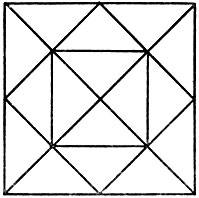 Тренируем внимание
По какому общему свойству (закономерности) написана следующая последовательность чисел: 
16, 12, 15, 11, 14, 10
Тренируем внимание
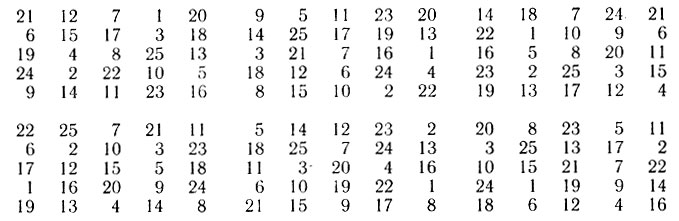 Тренируем внимание
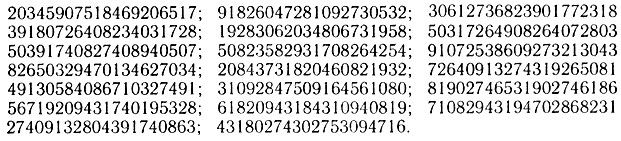 Тренируем внимание
Найдите в приведенных примерах все 12 допущенных ошибок. На эту работу вы должны затратить не более 3-4 мин. После этого еще раз себя проверьте, не пропустили ли вы ошибки или подчеркнули там, где нет ошибки.
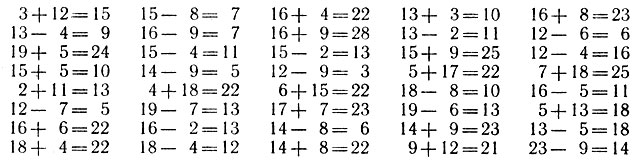 Тренируем внимание
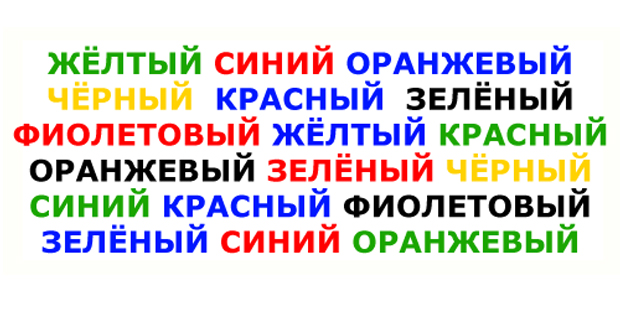 Тренируем память
Спасибо за внимание